Workforce Development Spotlight: December 2022A Summary of Upcoming Career Compass and WFD Opportunities
New Content Coming Your Way!
Assessing Progress
December is a great month to focus on the 4th step of the Career Compass Roadmap – Assessing Your Progress.  Reflect upon the development conducted in 2022 and take time to measure progress against IDP goals.
  
SYSCOM Training Opportunities
Please see the following page for additional opportunities. The Career Compass Event Calendar includes upcoming learning opportunities and trainings across the SYSCOM. More details: https://www.navfac.navy.mil/Careers/Career-Compass-Workforce-Development/Career-Compass-Resource-Center/Event-Calendar/ 

Group Learning Program (GLP): Navigating Conflict Management
Registration for the Group Learning Program, Navigating Conflict Management is open from Thursday, 1 Dec to Wednesday, 18 Jan! In this interactive 6-week program, students will explore the concepts of individual and group conflict management and learn tools and practices of effective leaders in managing workplace conflict and leading difficult conversations. Register at: https://totalforcetraining.navfac.navy.mil/course_detail.asp?course=3084&type=tft_course 

On-Demand Webinar Coming This Month 
Strategic Thinking (mid December)
On-Demand Webinar: Making Strategic Thinking Part of Your Daily Routine (Advanced/Expert)

For additional details, please talk to your local Civilian Training Advocate (BD17). 
*Note: If you are unable to copy and paste the links above, QR codes are available on the following page.
The Workforce Development Spotlight: Communications for NAVFAC Leadership — December 2022
The QR code below can be used to access the page referenced in the previous slide.
December SYSCOM Training Summary
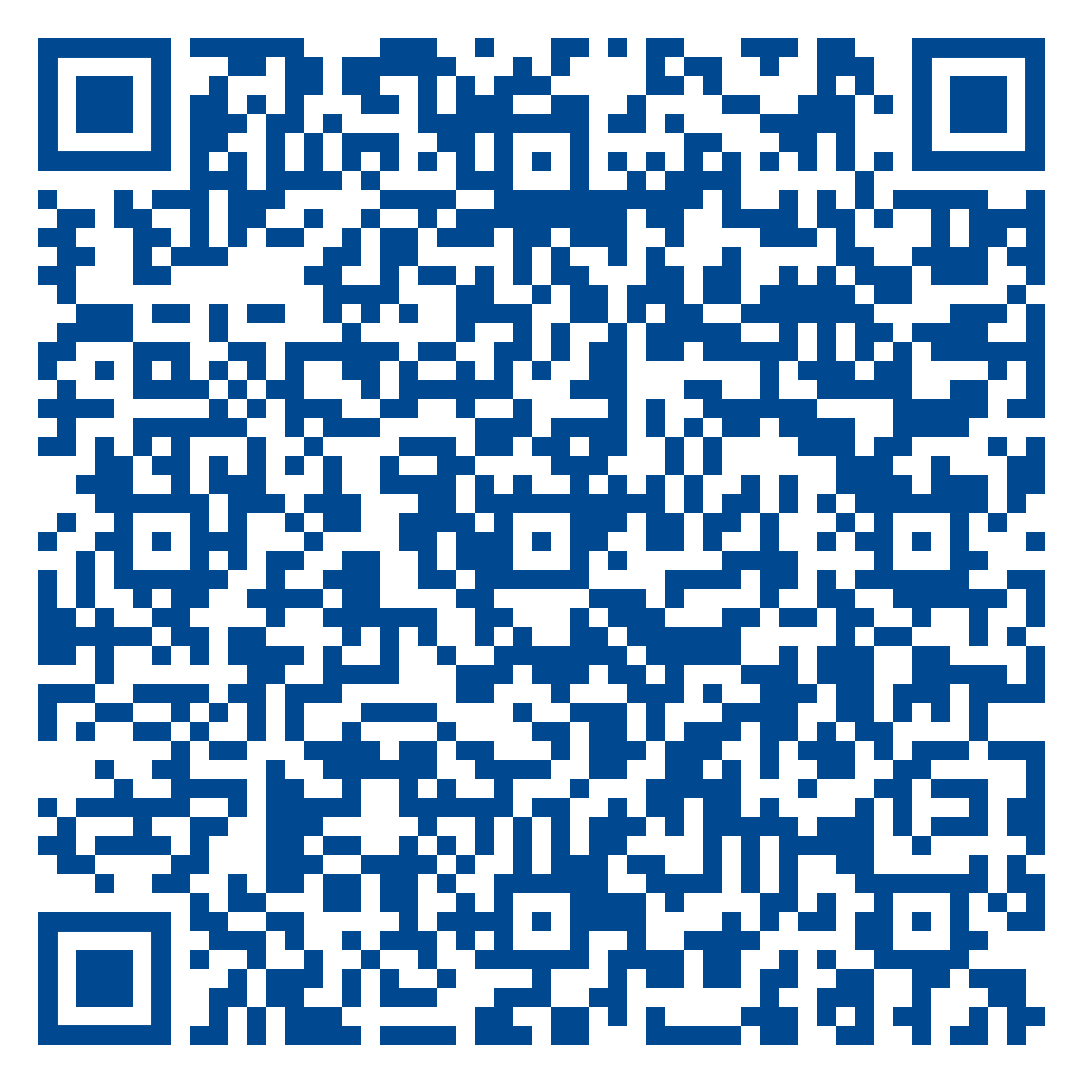 Strategic Thinking Competency Page
January Courses Open for Registration
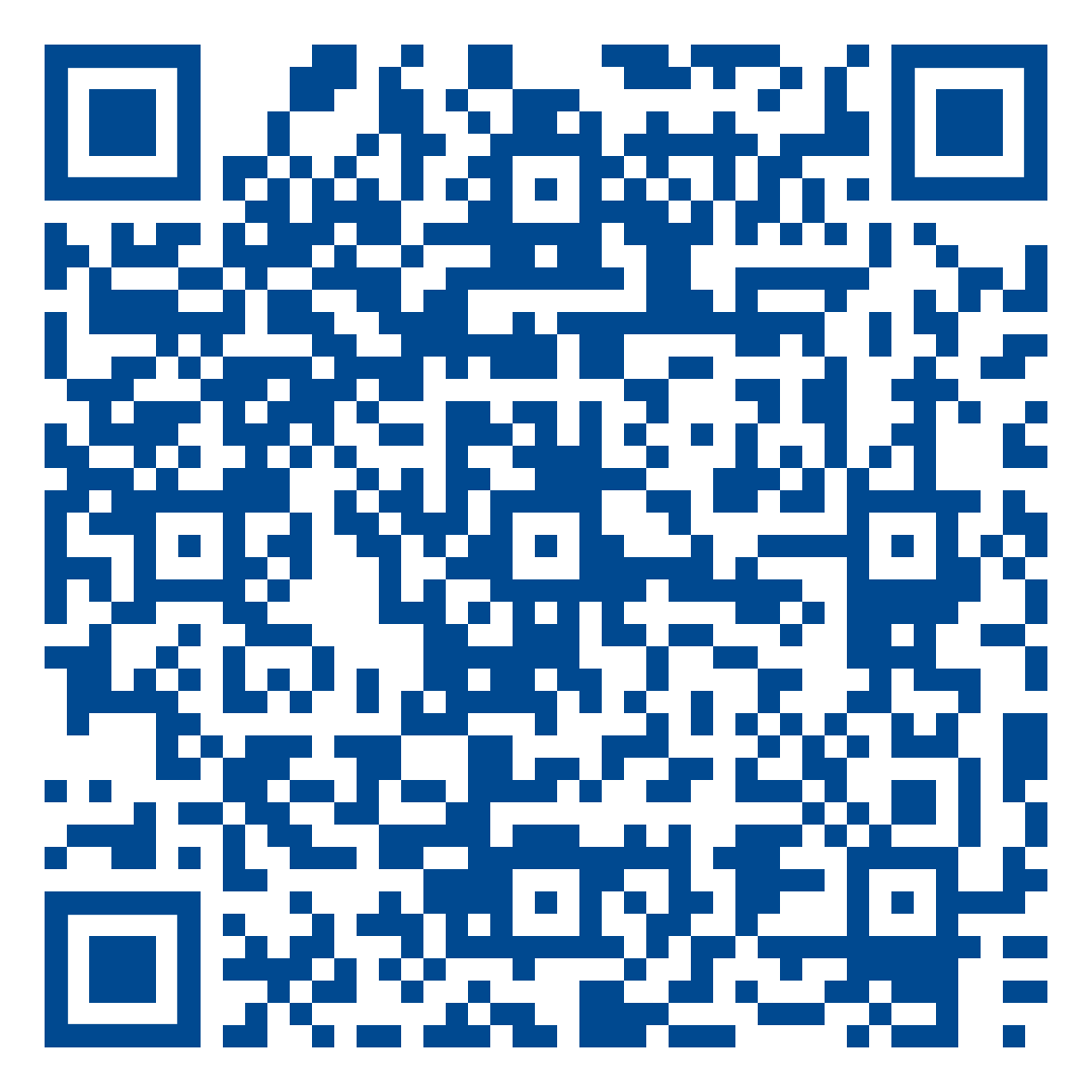 Career Compass Event Calendar
The Workforce Development Spotlight: Communications for NAVFAC Leadership — December 2022